Rettslige systemavgjørelser
Dag Wiese Schartum,
AFIN
Fra rettskilde til rettsregel, strukturert i behandlingstrinn (jf. nr 1 i bilde 2)
Aktuelle rettskildetyper i utviklingsarbeidet
Lover
Forskrifter
Stortingets plenumsforslag
EUs direktiver og forordninger
Lovforarbeider
Internasjonale traktater og konvensjoner
Rettsavgjørelser
Forvaltningsinterne regler (generelle instrukser og retningslinjer om rettsanvendelse og skjønnsutøvelse)
Forvaltningens presedensavgjørelser (praksis)
Avgjørelser i eksterne klageorganer
Uttalelser fra Sivilombudsmannen
Uttalelser fra Justisdepartementets lovavdeling
Avtaler
Standarder
Programkode fra andre relevante beslutningssystemer
Rettsoppfatninger i juridisk litteratur
Andre, trivielle tolkningsresultater
Fortolkninger
i samsvar med
rettskilde-
prinsippene
Rettslige systemavgjørelser (RSA)
Rettsregler
(tolkningsresulater)
Rettsreglene omfatter alt fra deåpenbare (liten/ingen tolknings-
      tvil) til de tvilsomme tolknings-      resultatene
RSA betegner tolkningsresultatersom er tvilsomme eller særligviktige på andre måter
RSA må gis særlig oppmerksom-het og er særlig viktig å dokument-ere, jf. neste forelesning
Informasjonsanalyser
Prosessanalyser
Rettslige systemavgjørelser
Rettslige systemavgjørelser betegner en egen type rettslig avgjørelser, som særlig gjelder:
Hvordan tolkningstvil skal løses i systemet
Hvordan skjønn skal håndteres i systemet
På hvilken måte eksisterende rettsregler på området må suppleres
Når rettslige systemavgjørelser (RSA) er avgjørende for hvordan enkeltsaker blir behandlet (og ikke bare er veiledende avgjørelser som kan fravikes), må RSA sies å representere myndighetsutøvelse, lignende tradisjonelle avgjørelsestyper (jf. neste bilde)
Forholdet mellom rettslige systemavgjørelser og tradisjonelle avgjørelsestyper
RSA2 og  RSA3 ligner hhv forskrift og enkeltvedtak, må derfor ses på som myndighetsutøvelse og er av spesieltstor rettslig betydning
Det er sjelden av RSA er av typen instruks (men kan ikke utelukkes)
I motsetning til hva som er tilfelletfor forskrifter og enkeltvedtak, gjelder det ingen saksbehandlings-regler for RSA
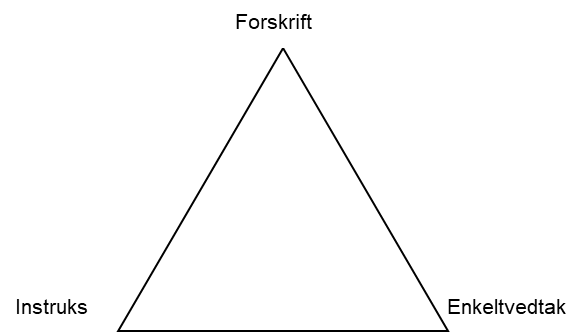 RSA2
RSA1
RSA3